Gala Event
Blockchain Challenge 2022 @University of Basel
Team
CSAM
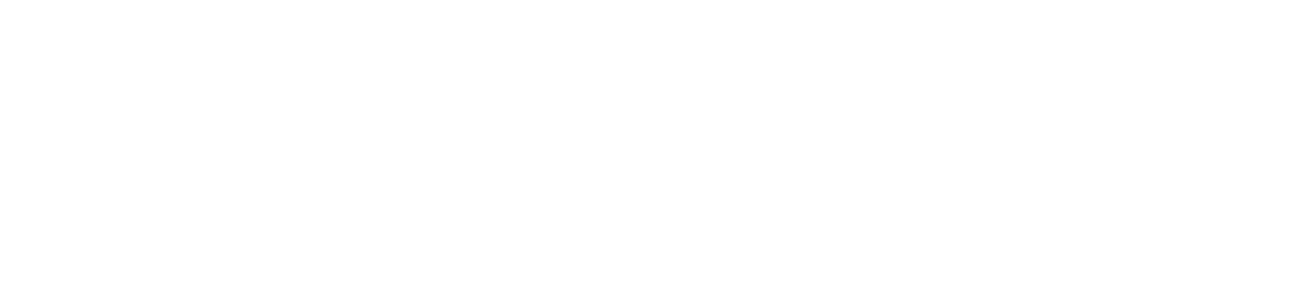 11 May 2022
Our Team
Lena Mourad
Tunç Polat
Severin Plüss
StudentBSc Business Information Technology FHNW
StudentMA EconomicsUniversity of Zurich
StudentMSc Business & Technology University of Basel
We created a marketplace for tokenized closed-end fund shares.
What are Closed-End Funds?
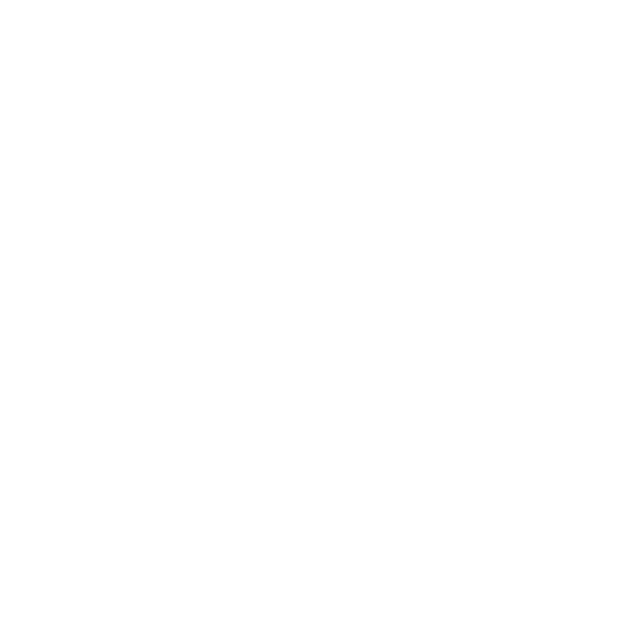 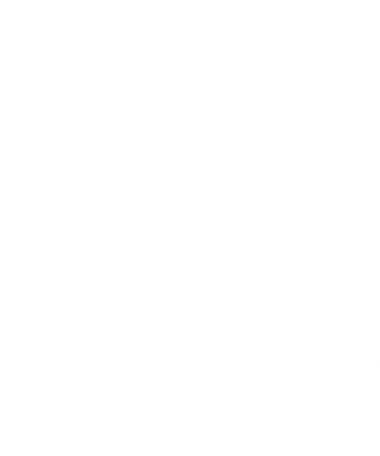 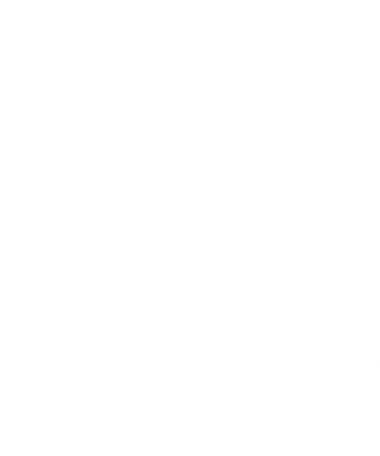 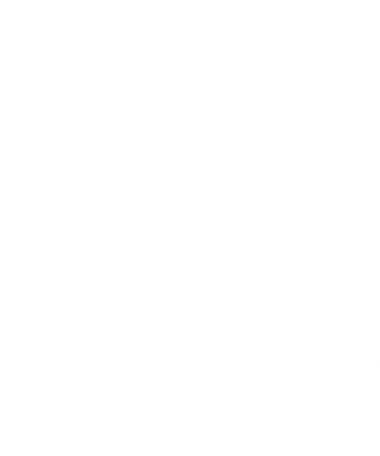 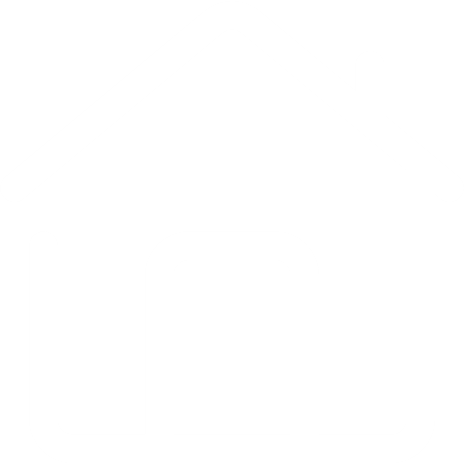 Qualified Investor
Qualified Investor
Portfolio Manager
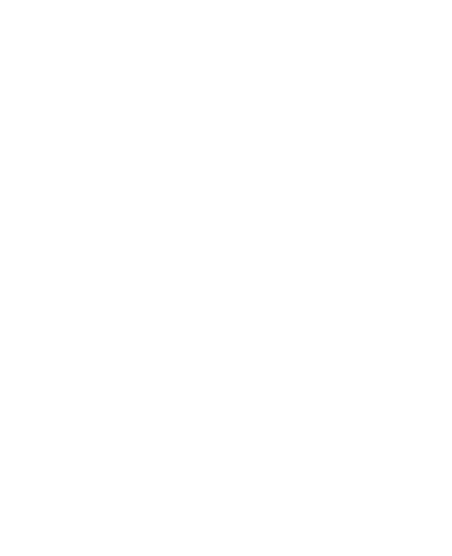 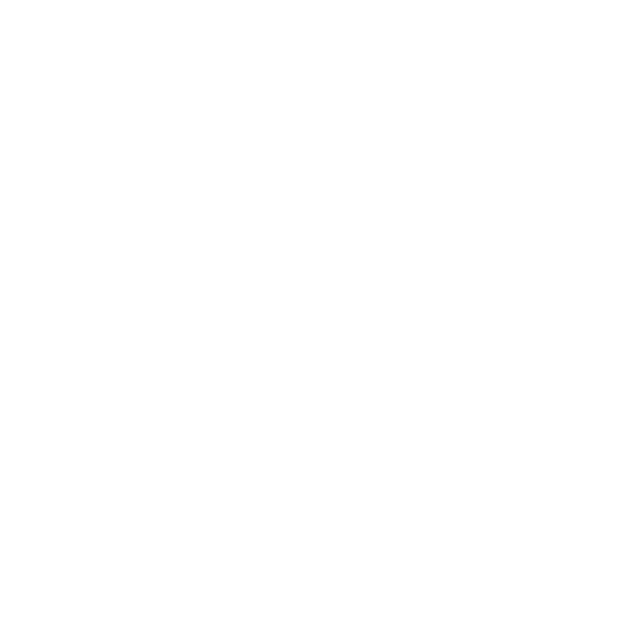 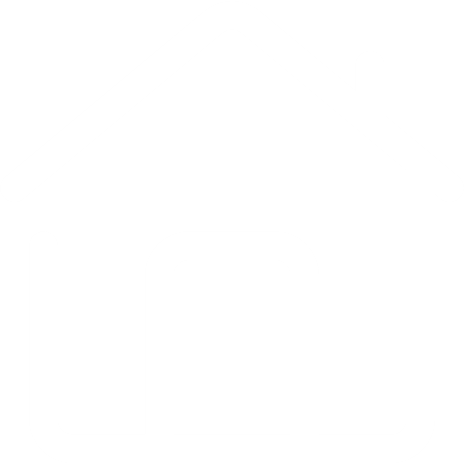 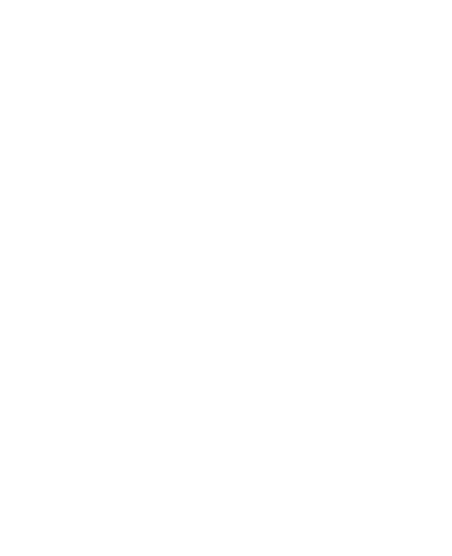 4
What are Closed-End Funds?
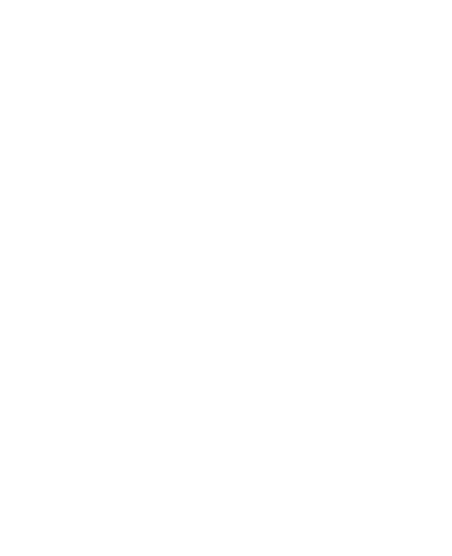 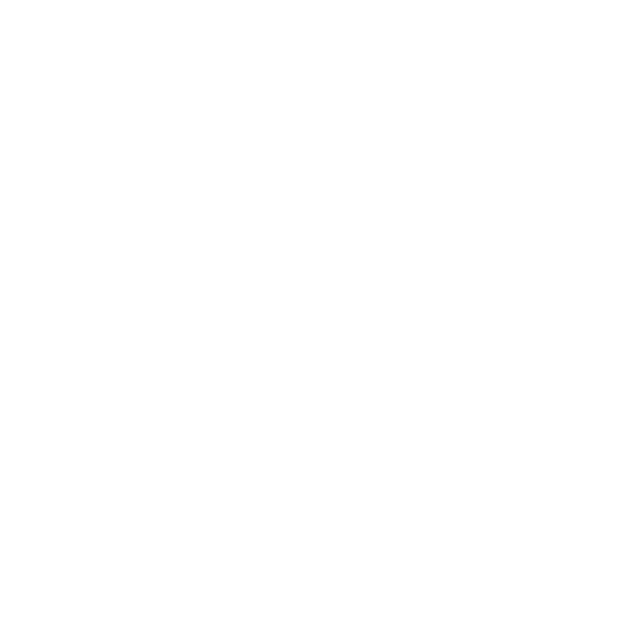 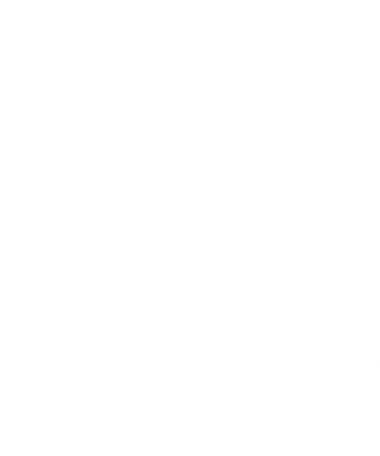 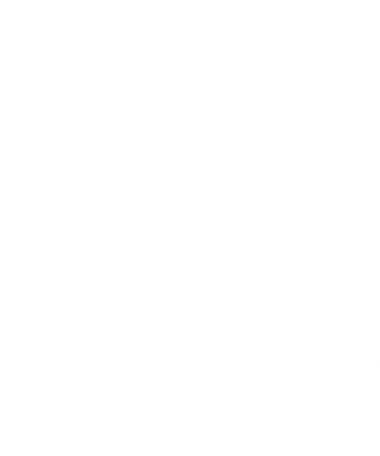 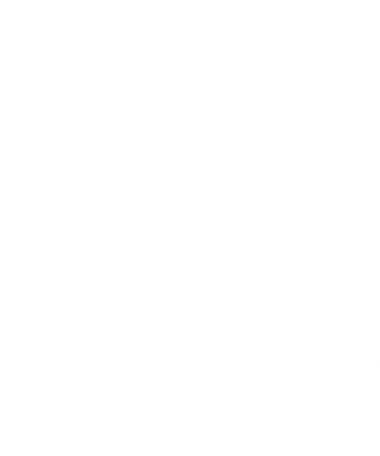 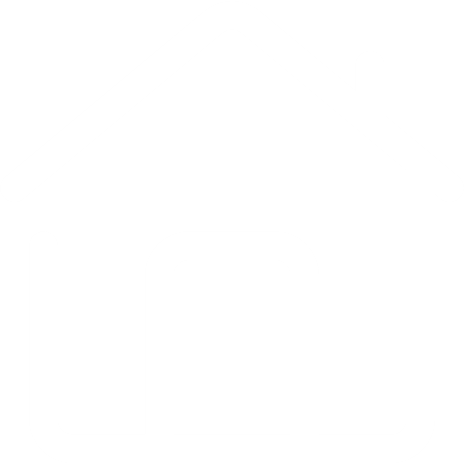 Qualified Investor
Qualified Investor
Portfolio Manager
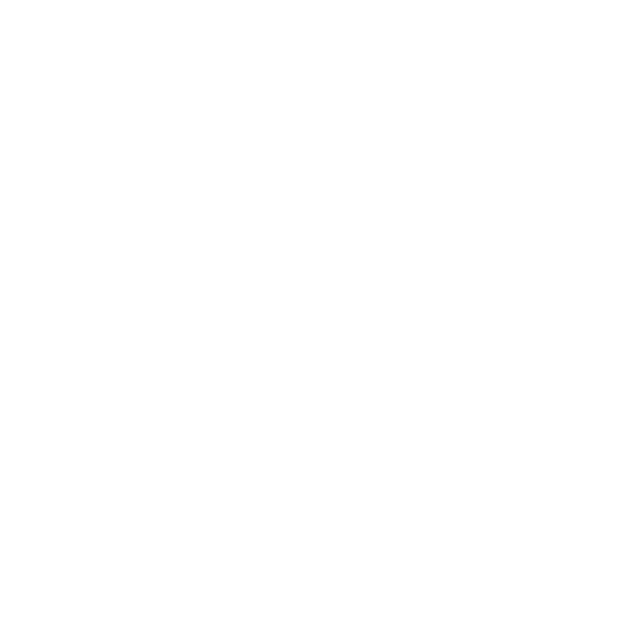 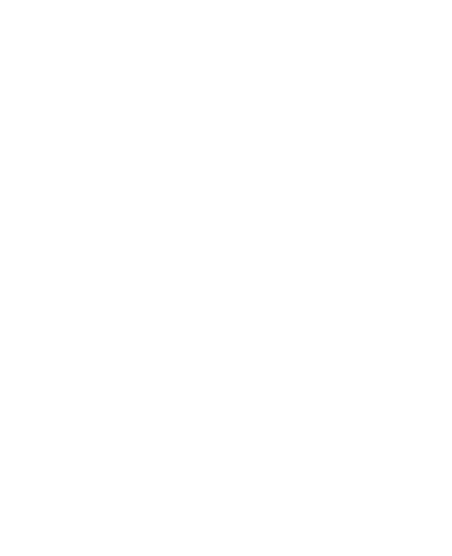 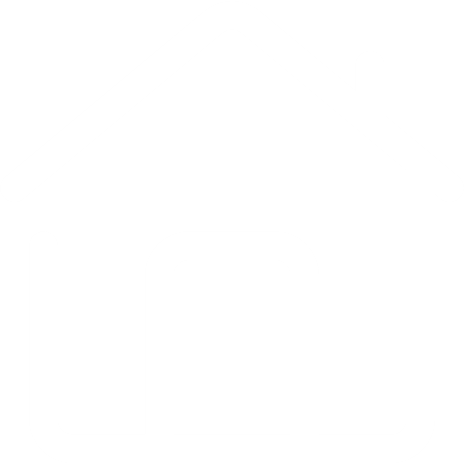 4
What are Closed-End Funds?
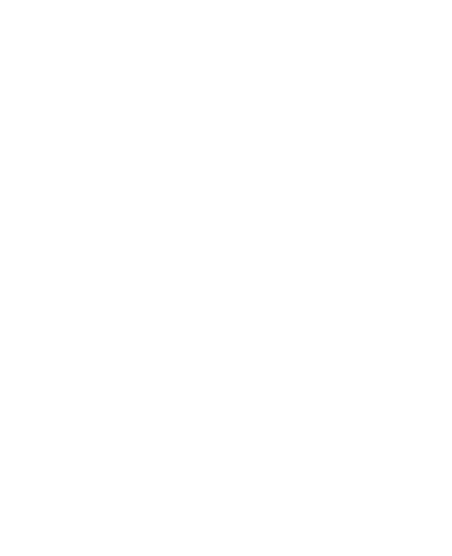 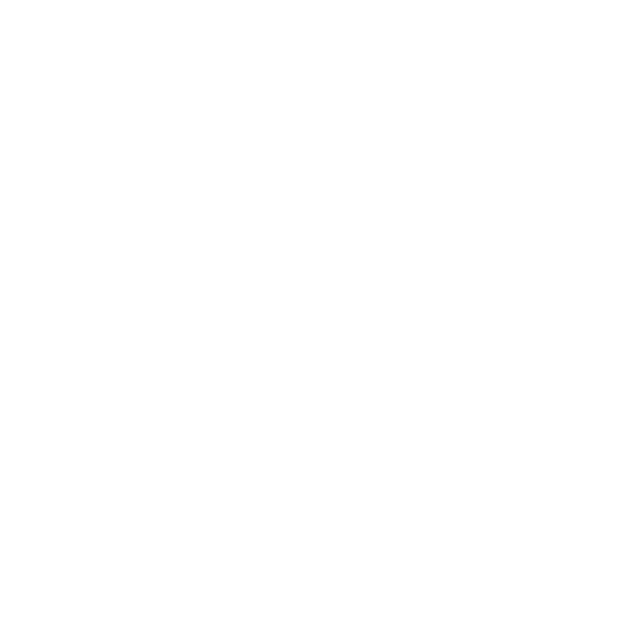 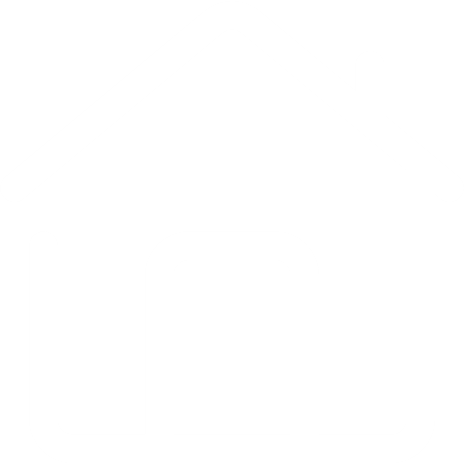 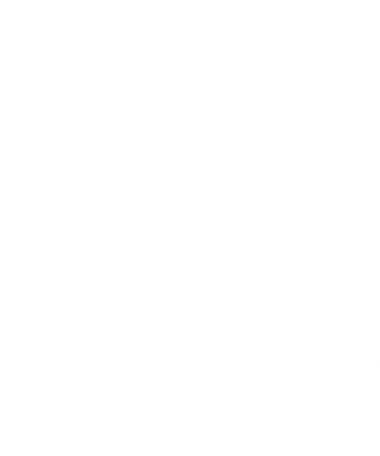 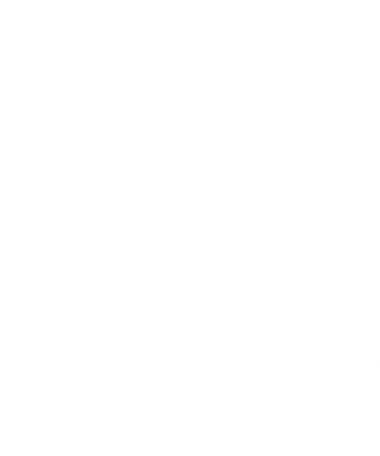 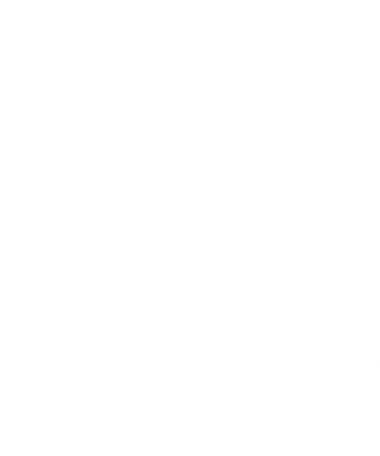 Qualified Investor
Qualified Investor
Portfolio Manager
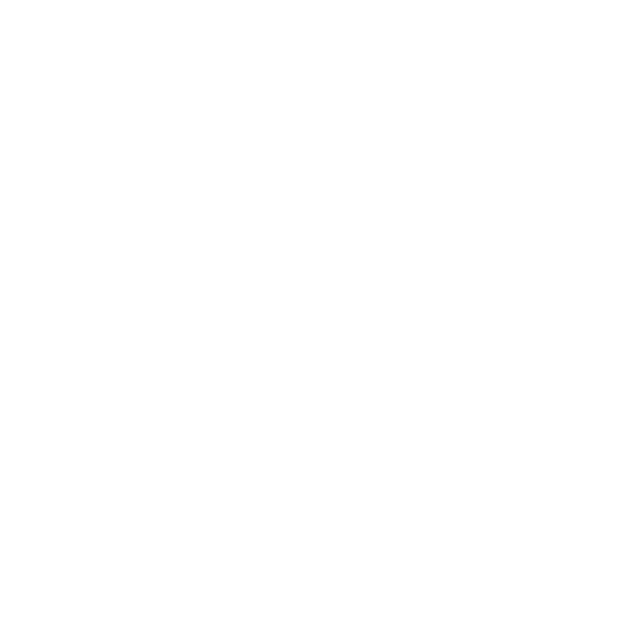 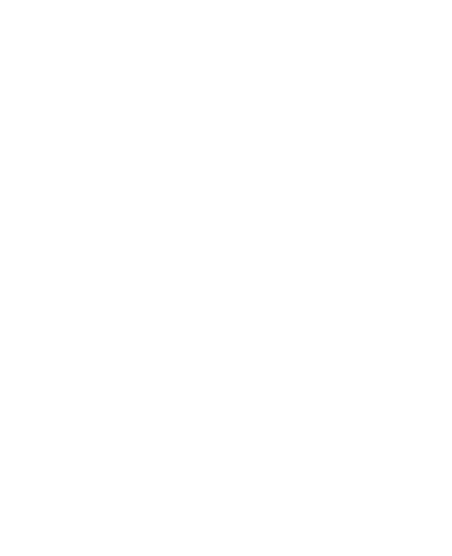 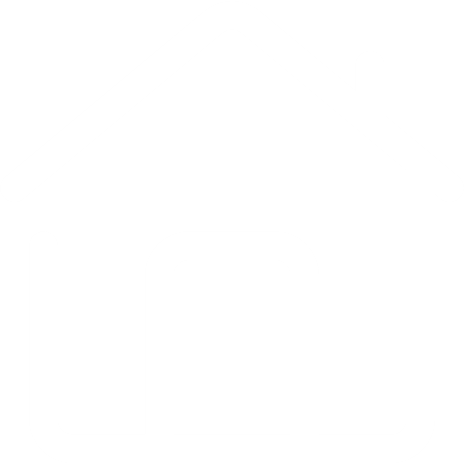 What are Closed-End Funds?
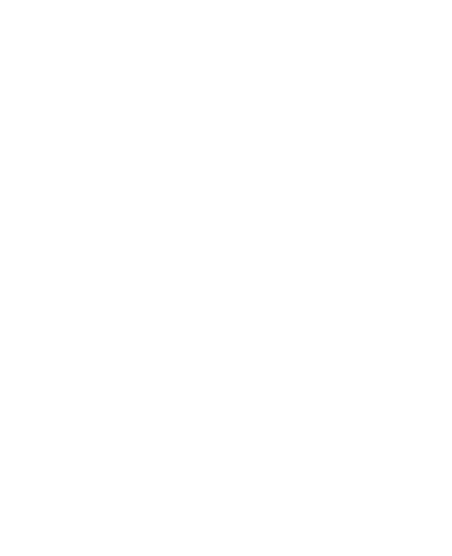 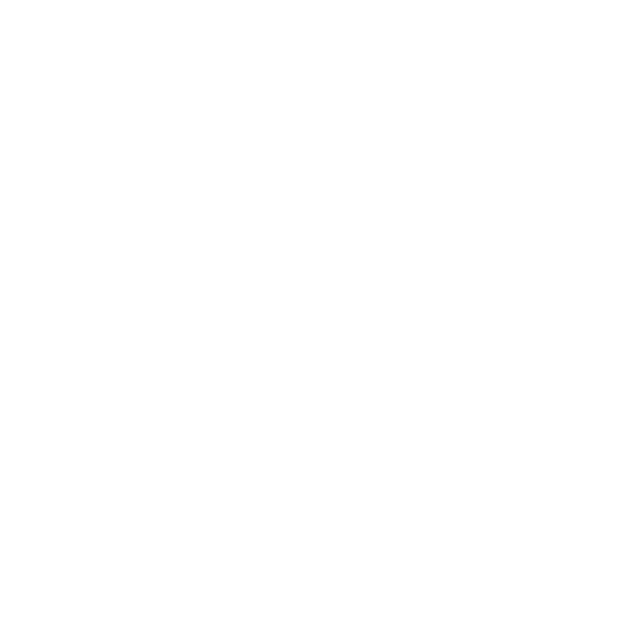 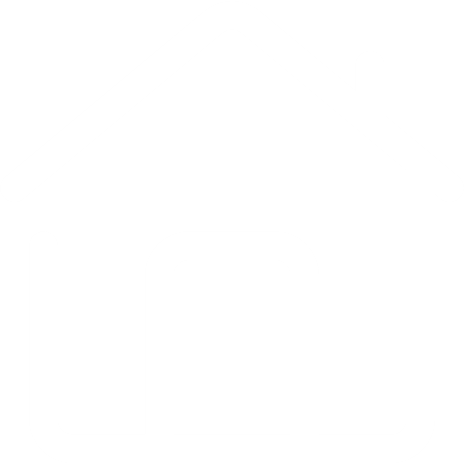 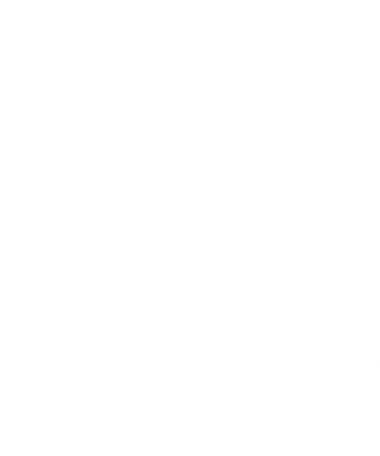 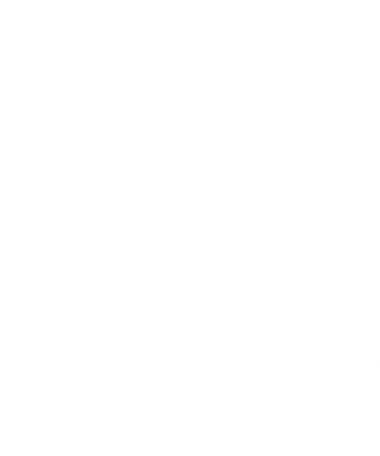 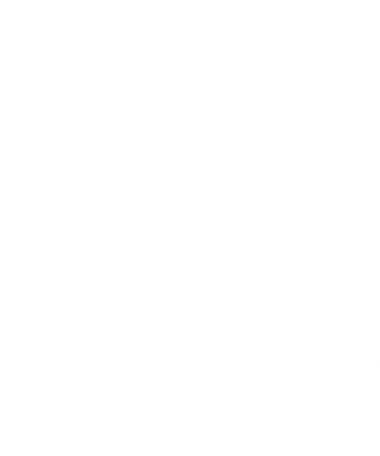 Qualified Investor
Qualified Investor
Portfolio Manager
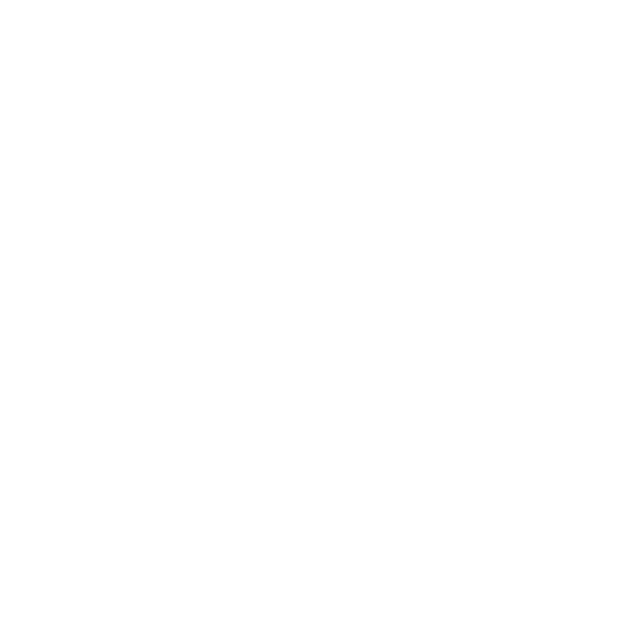 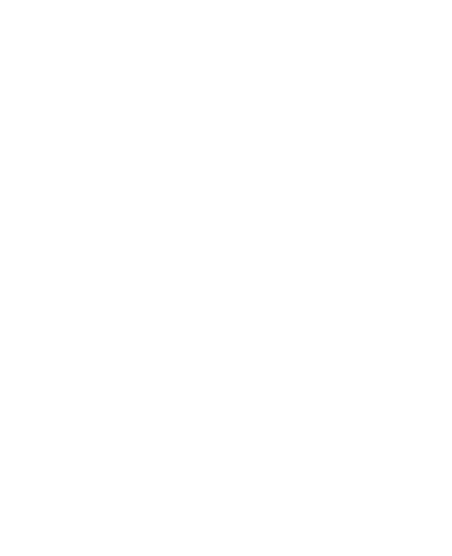 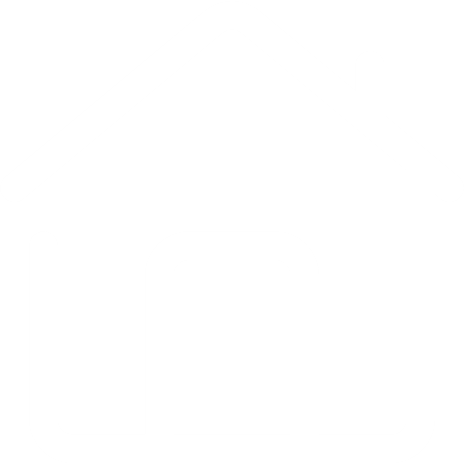 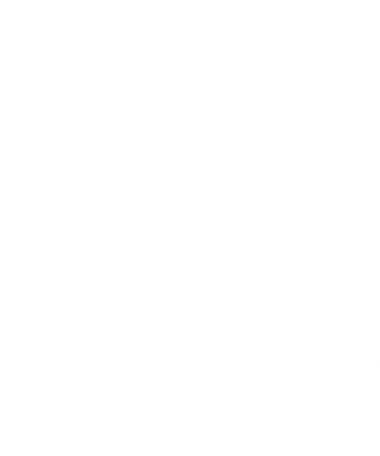 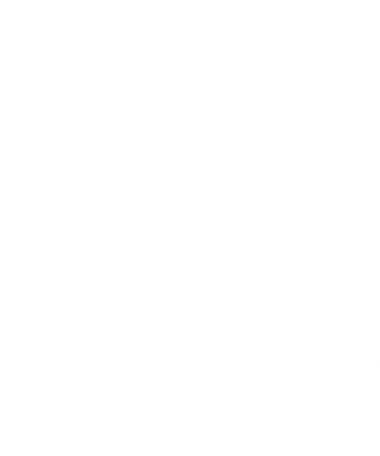 What happens when a qualified investor wants to sell shares?
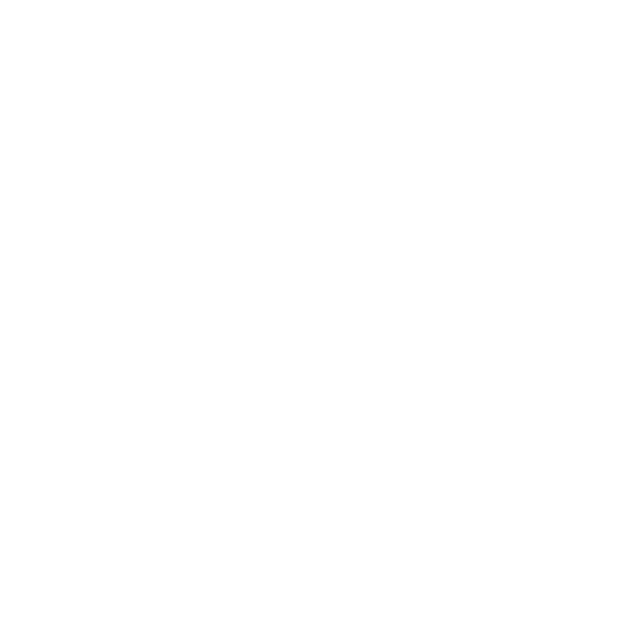 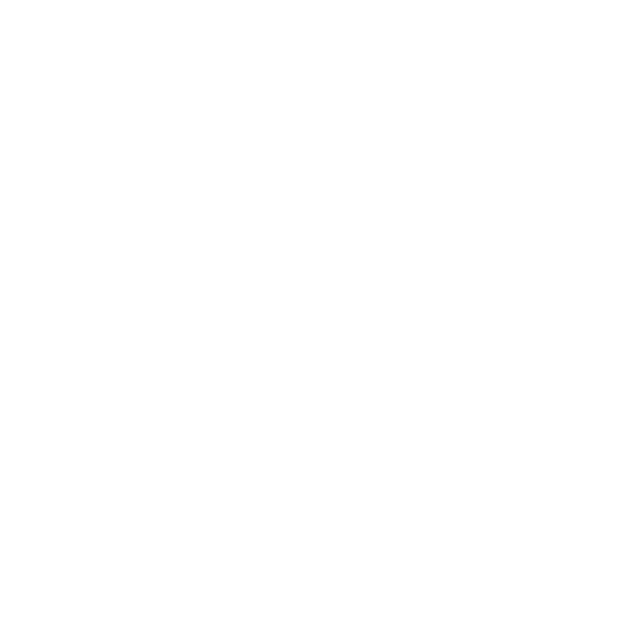 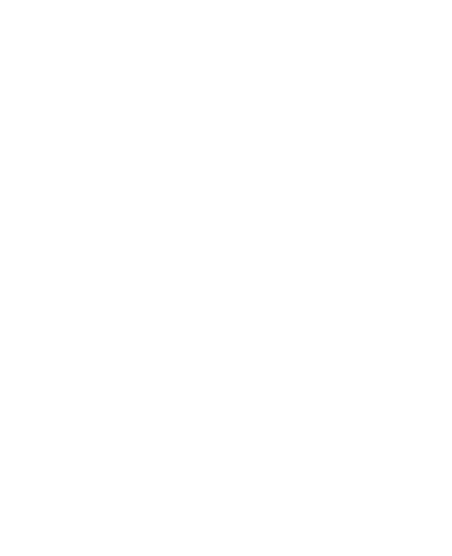 Qualified Investor
Qualified Investor
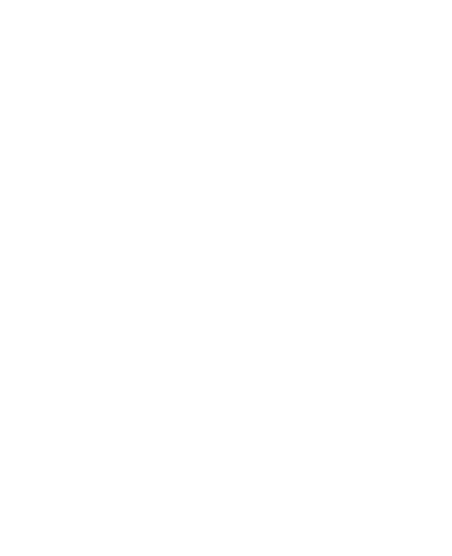 5
Process based on an excel waiting list and without a pricing mechanism, causing substantial admin effort.
Waiting List
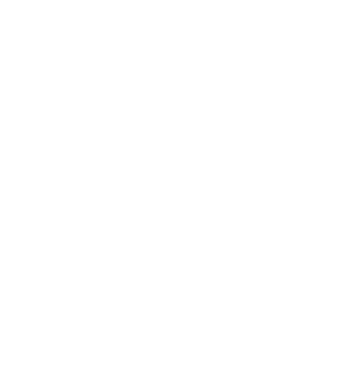 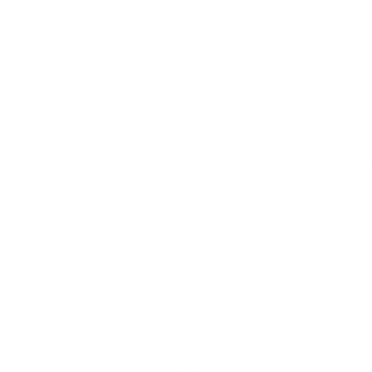 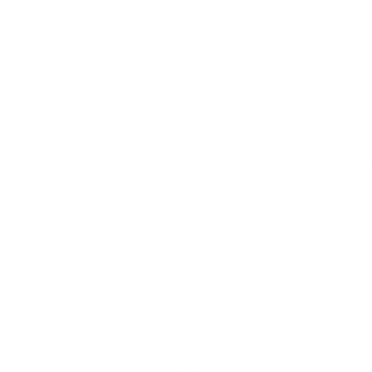 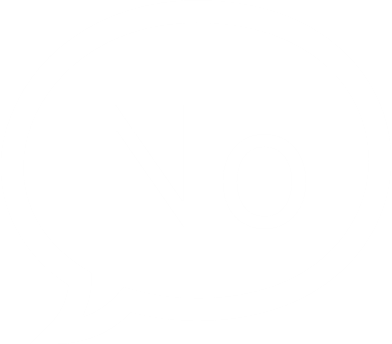 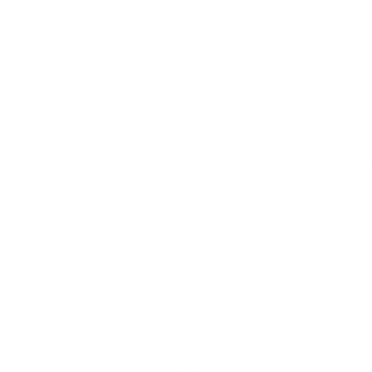 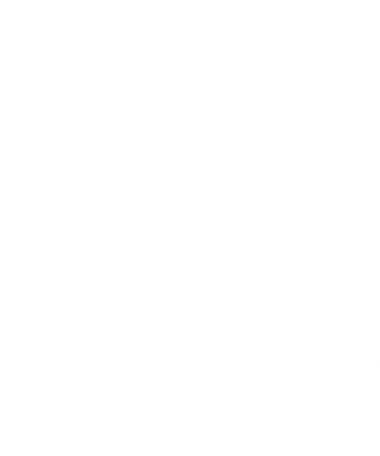 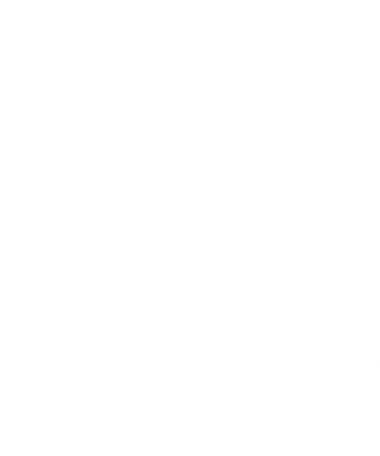 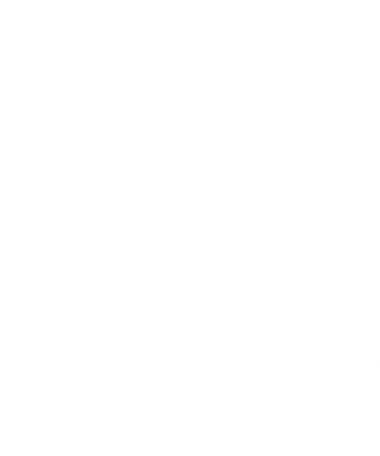 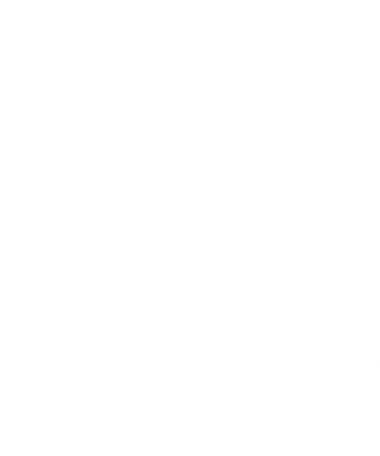 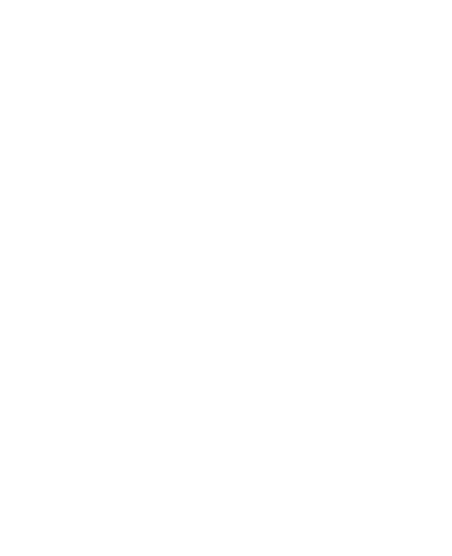 Alice
Qualified Investor
Bob
Claudia
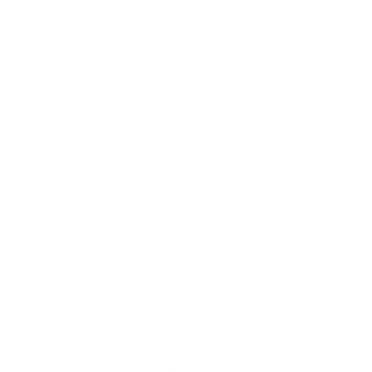 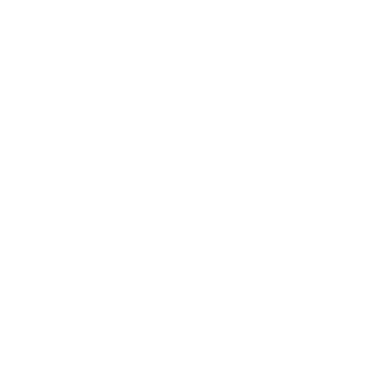 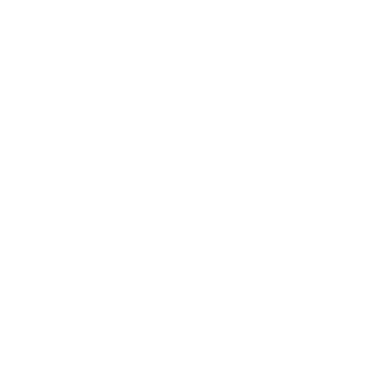 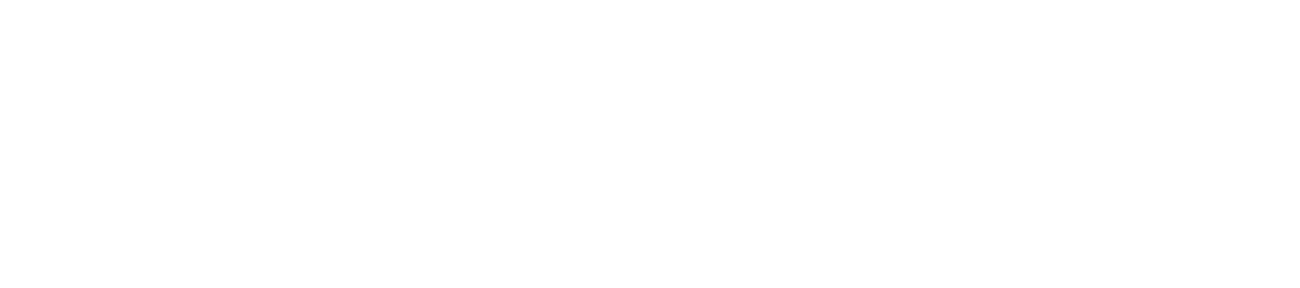 6
Problems to Solve
01
02
03
Finding Investment Opportunities
Pricing Mechanism
Transferring Shares
Transferring shares takes much effort for the portfolio manager.
In the process of transferring shares, there is no price mechanism.
Finding real estate investment opportunity without diluting investment performance.
7
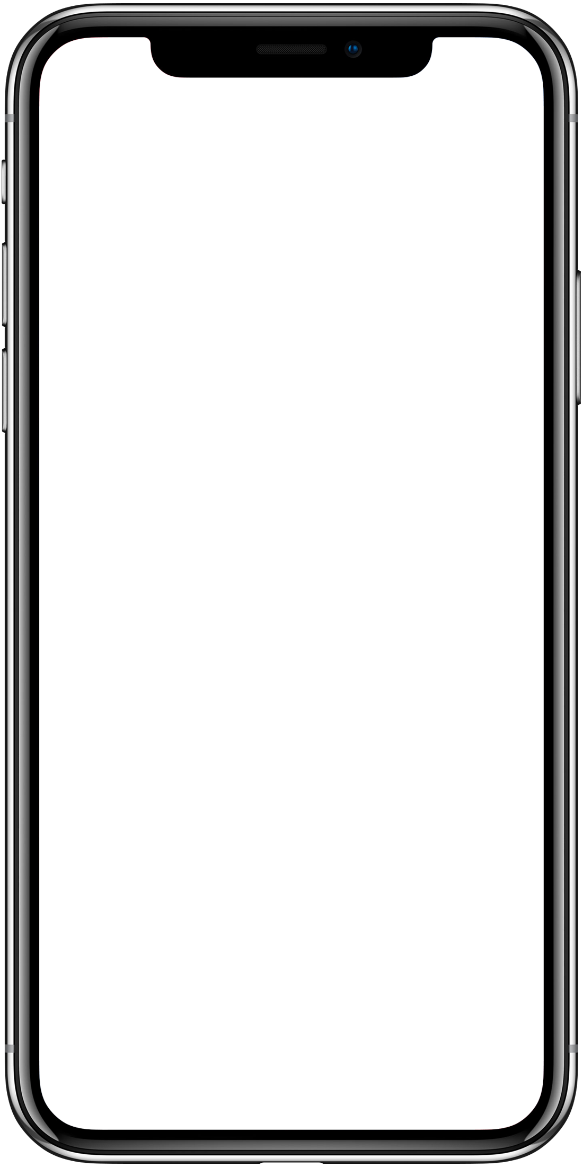 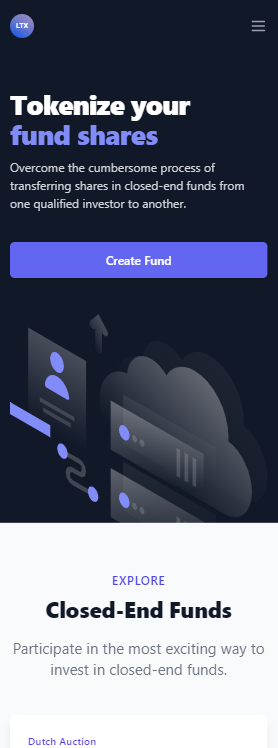 How we solve it
Blockchain-based Marketplace
Tokenization
Waiting List vs. Dutch Auction
Corporate Actions
8
How we solve it
Blockchain-based Marketplace
Tokenization
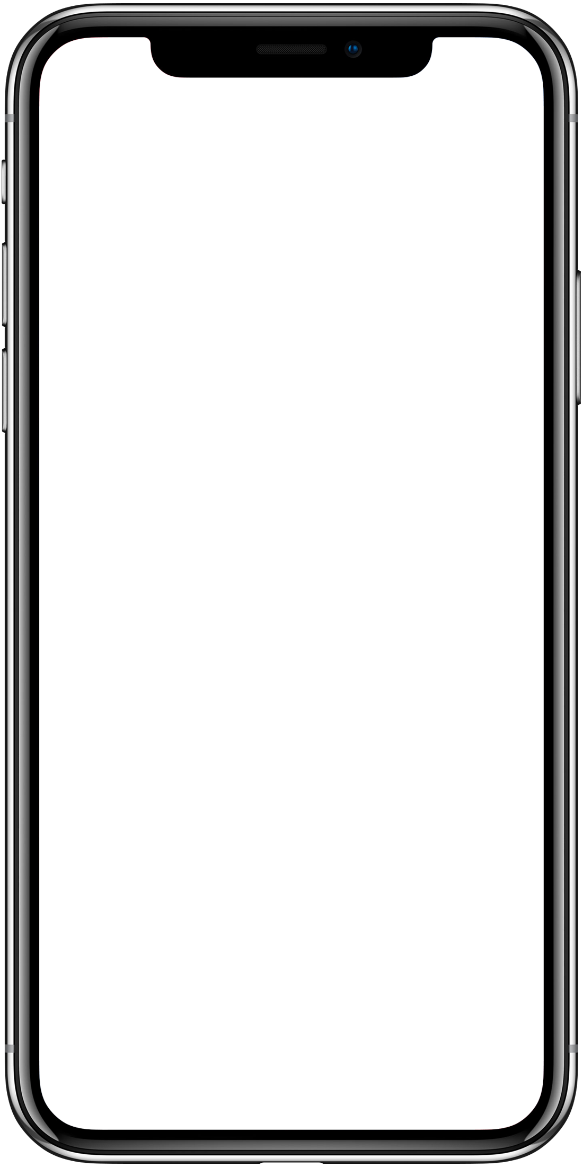 Waiting List vs. Dutch Auction
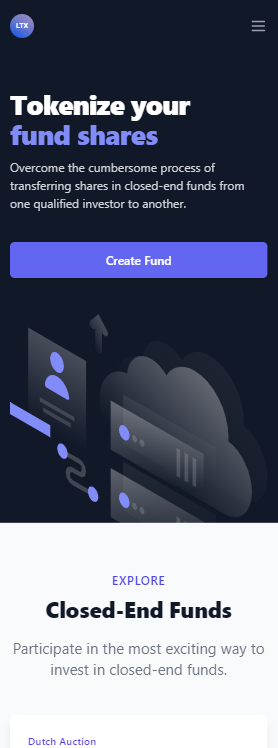 Price
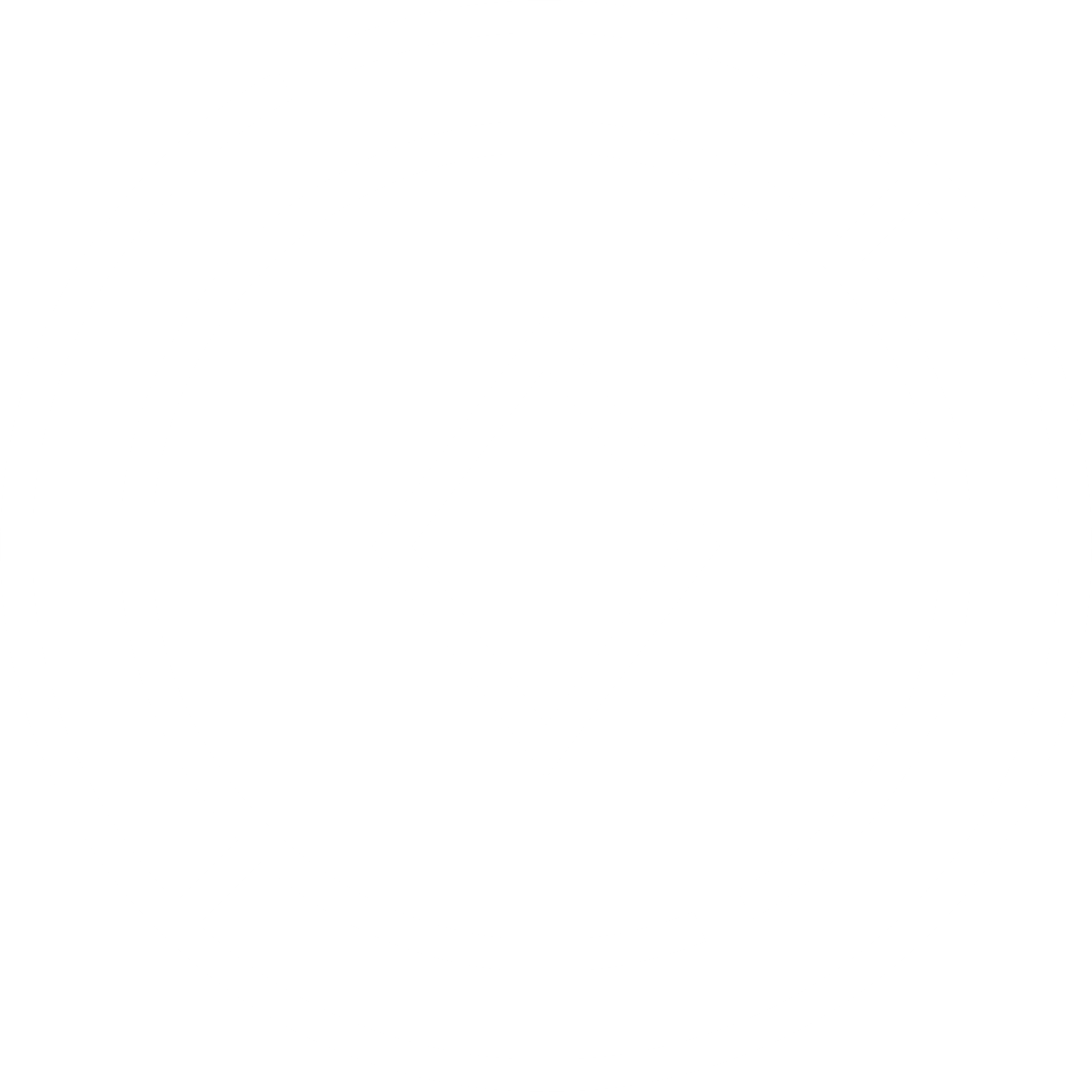 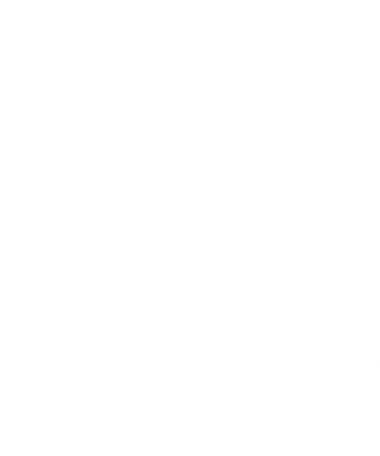 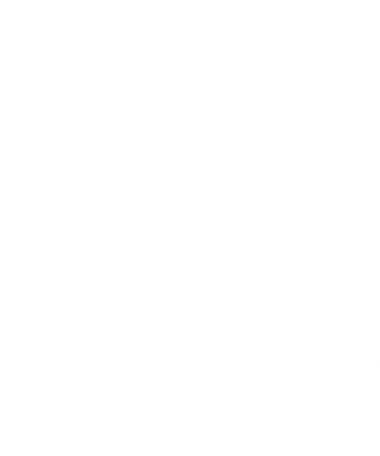 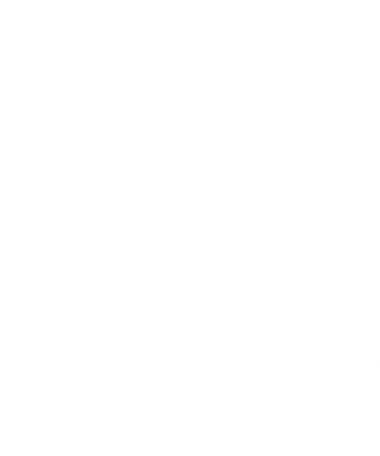 Starting Price
Alice
Bob
Claudia
Bobs Bid
Min. Price
Time
End of Auction
Max. Duration
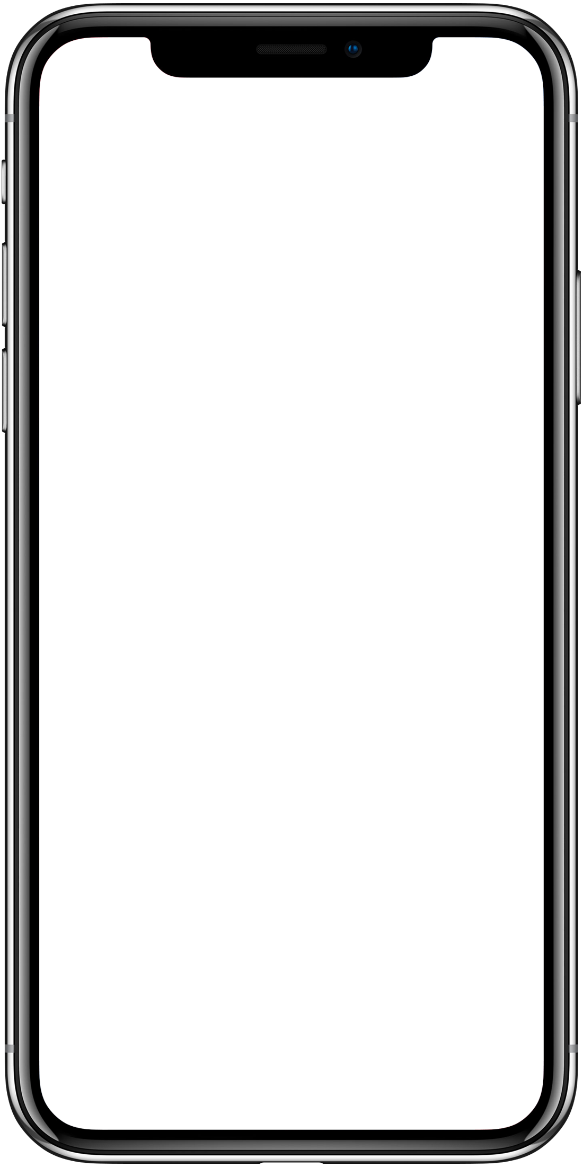 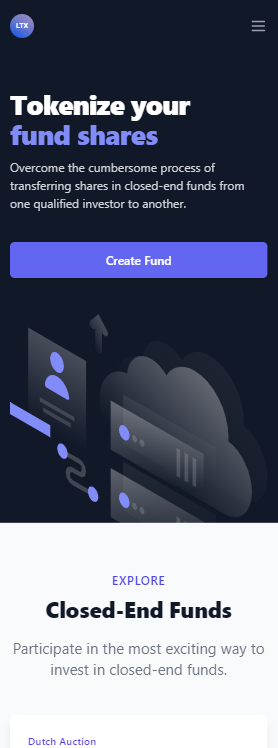 How we solve it
Blockchain-based Marketplace
Tokenization
Waiting List vs. Dutch Auction
Corporate Actions
8
Blockchain will help us to solve the problems we addressed before.
Even tough a traditional database could too.
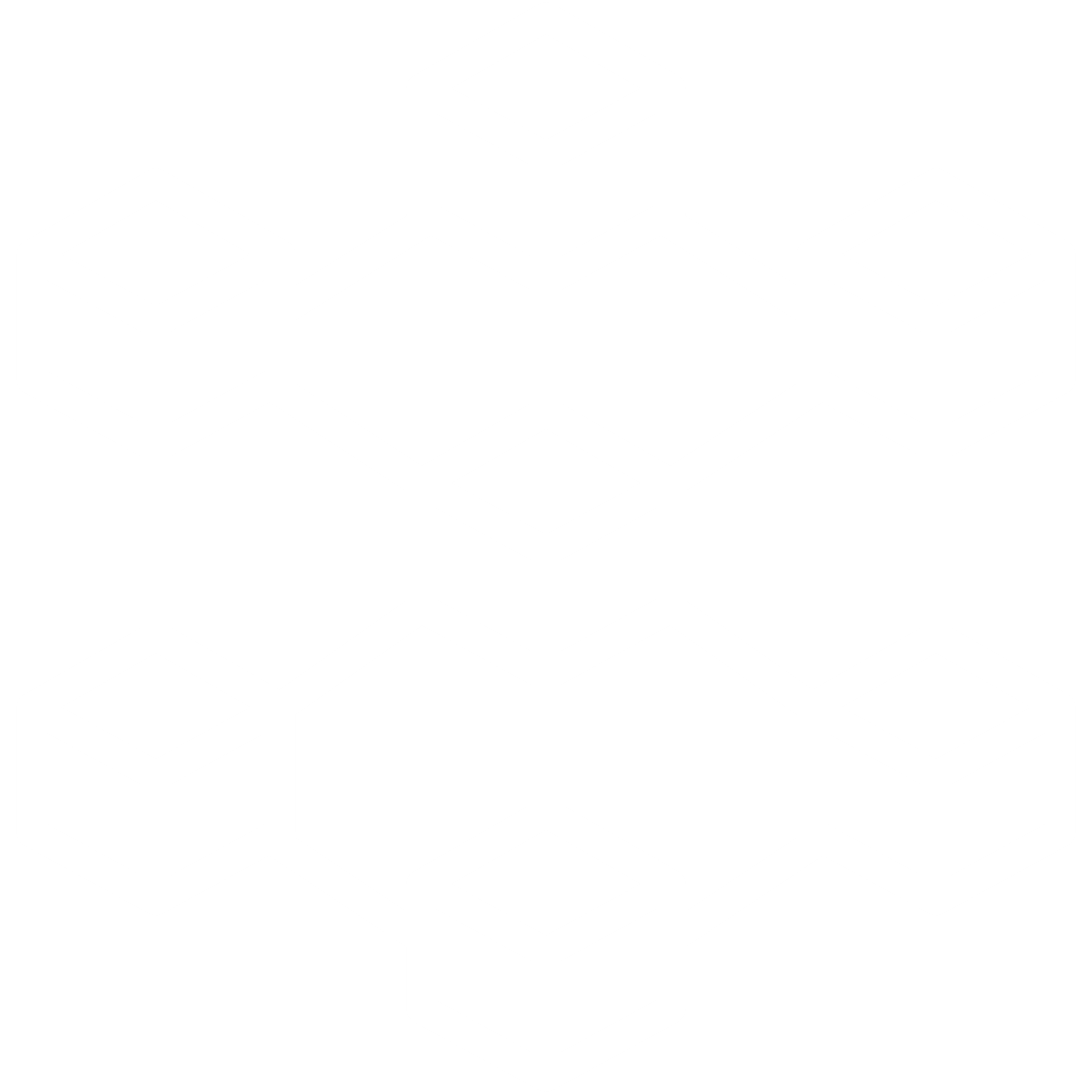 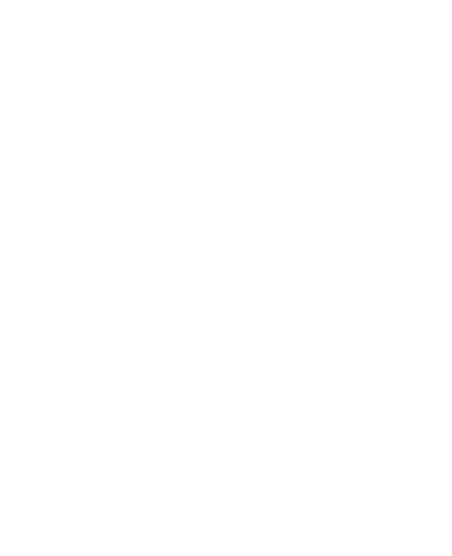 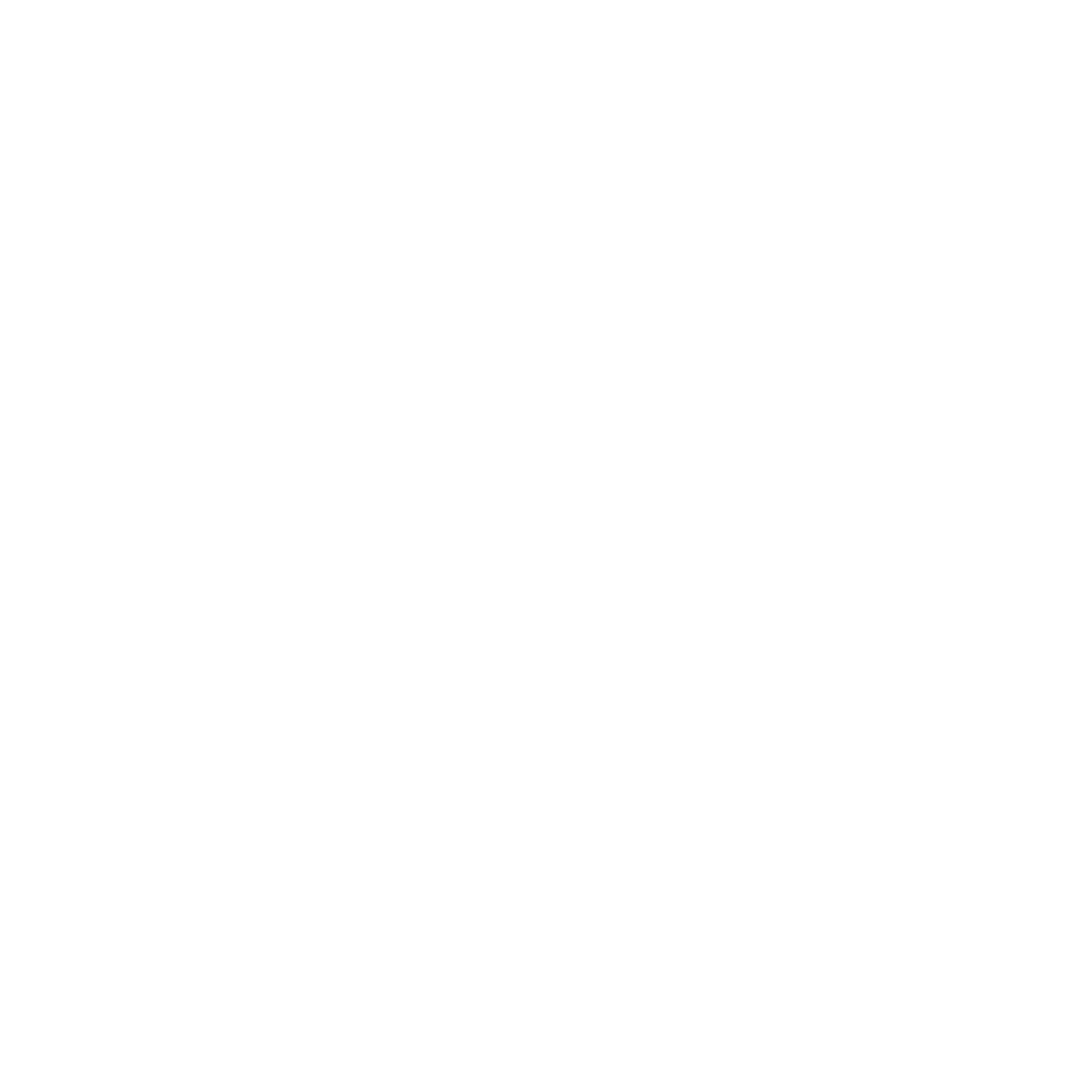 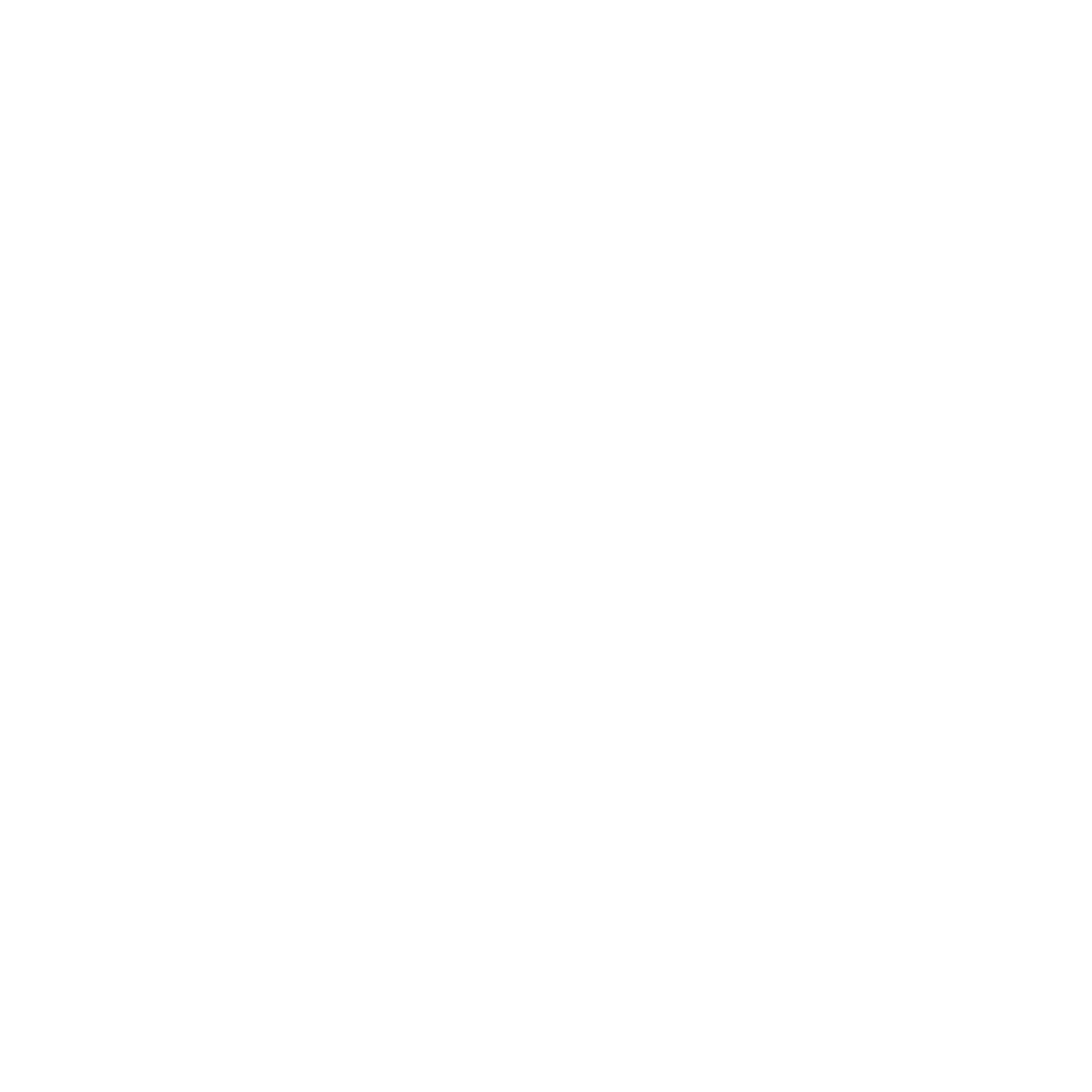 Transparency
Verifiable
DeFi
9
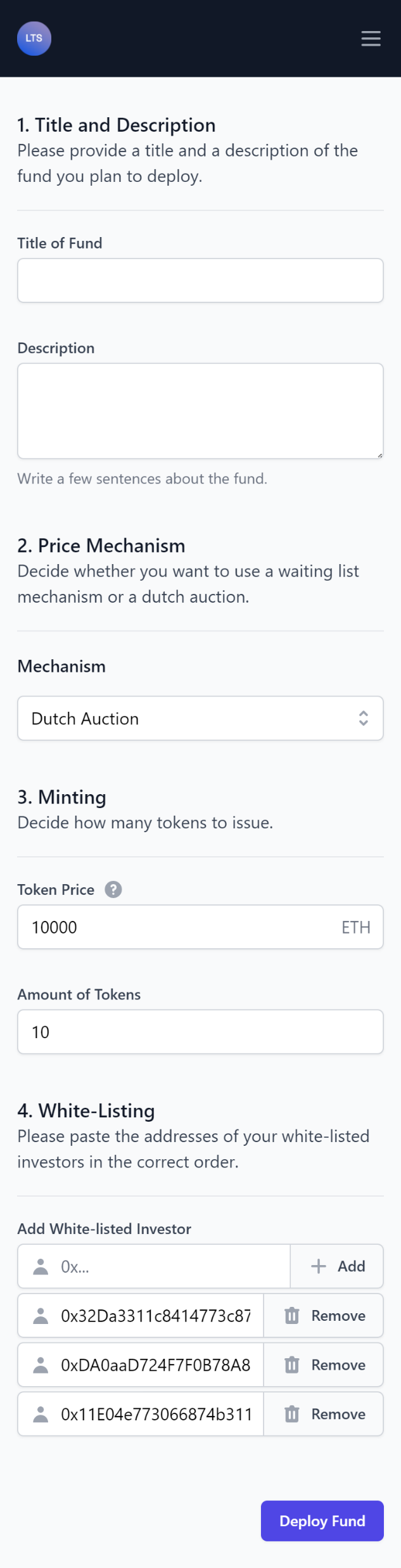 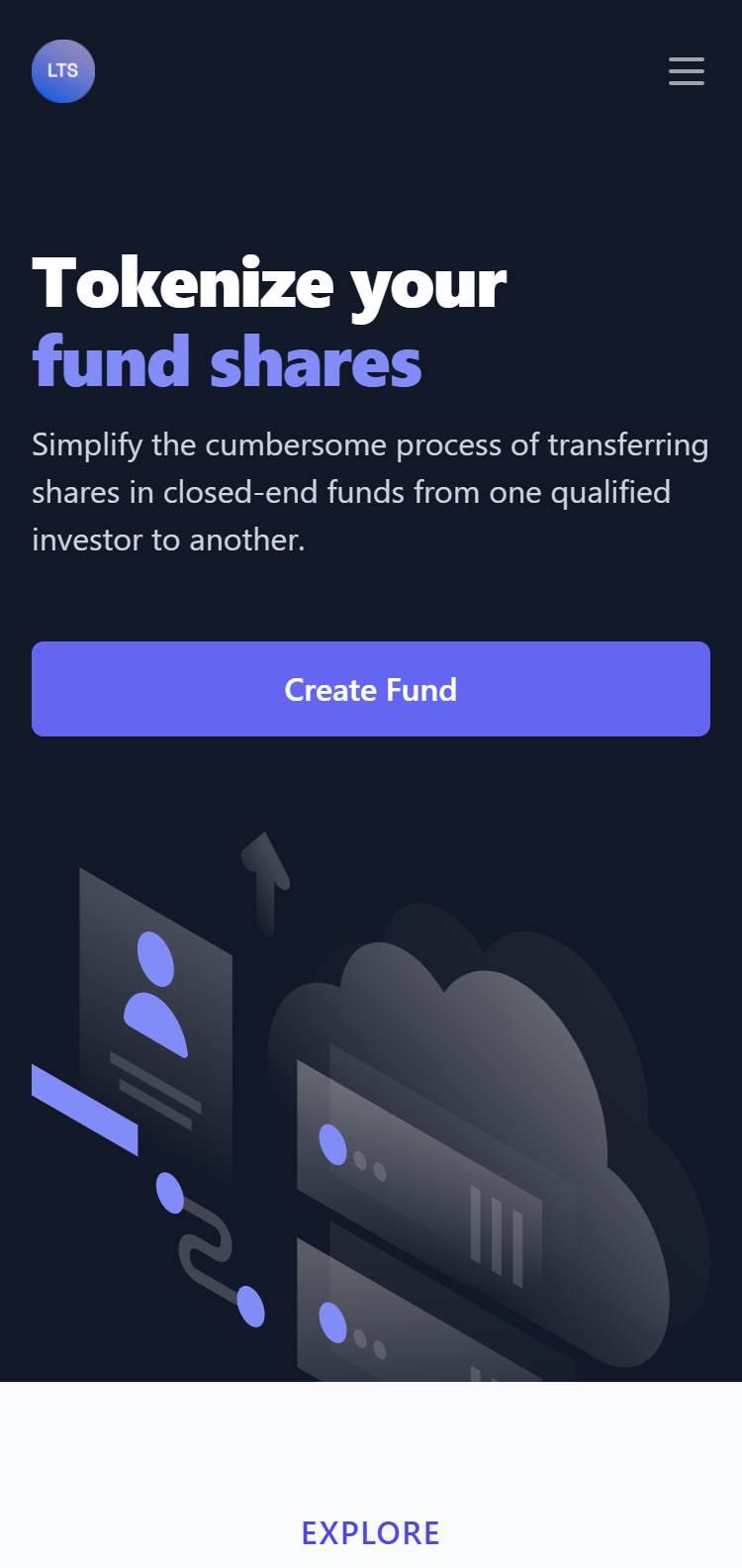 Web Application
Create Fund
Portfolio Manager
Title & Description
Price Mechanism
Minting
White-Listing
https://cef-marketplace.vercel.app
10
Web Application
Manage Fund
Portfolio Manager
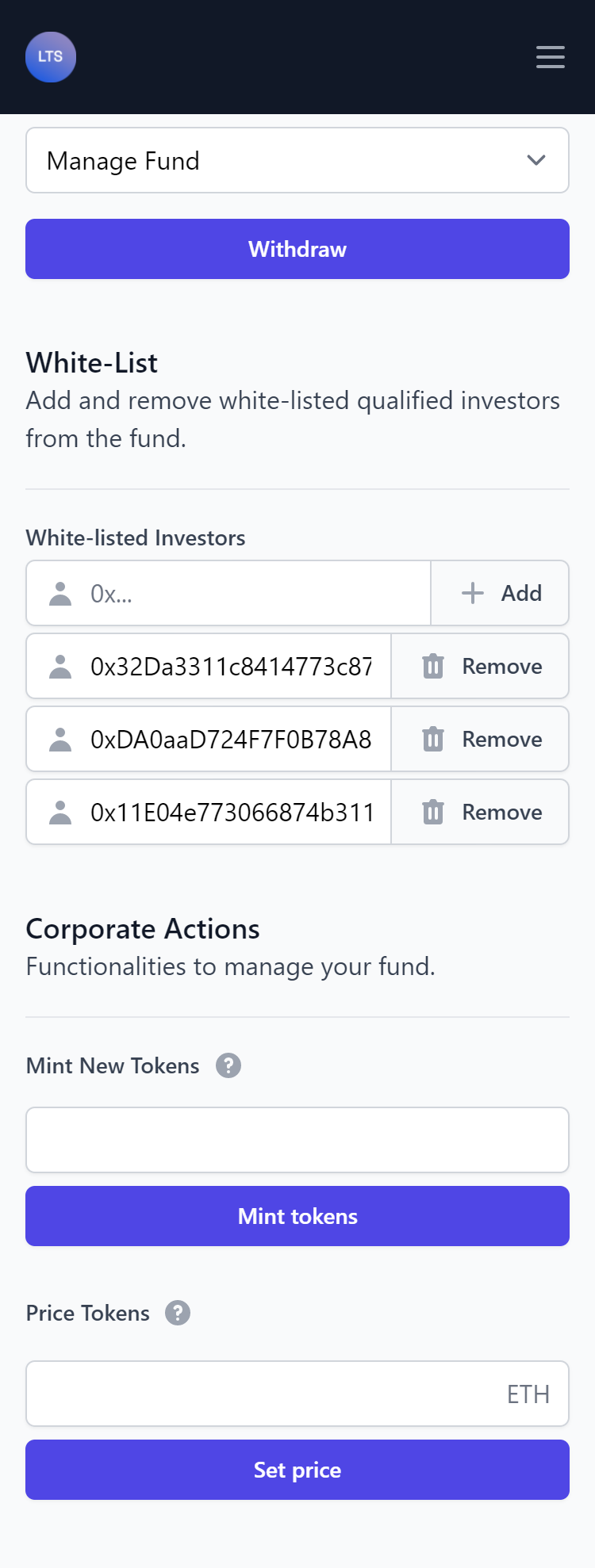 Withdraw
Add & Remove Qualified Investors
Corporate Actions
https://cef-marketplace.vercel.app
11
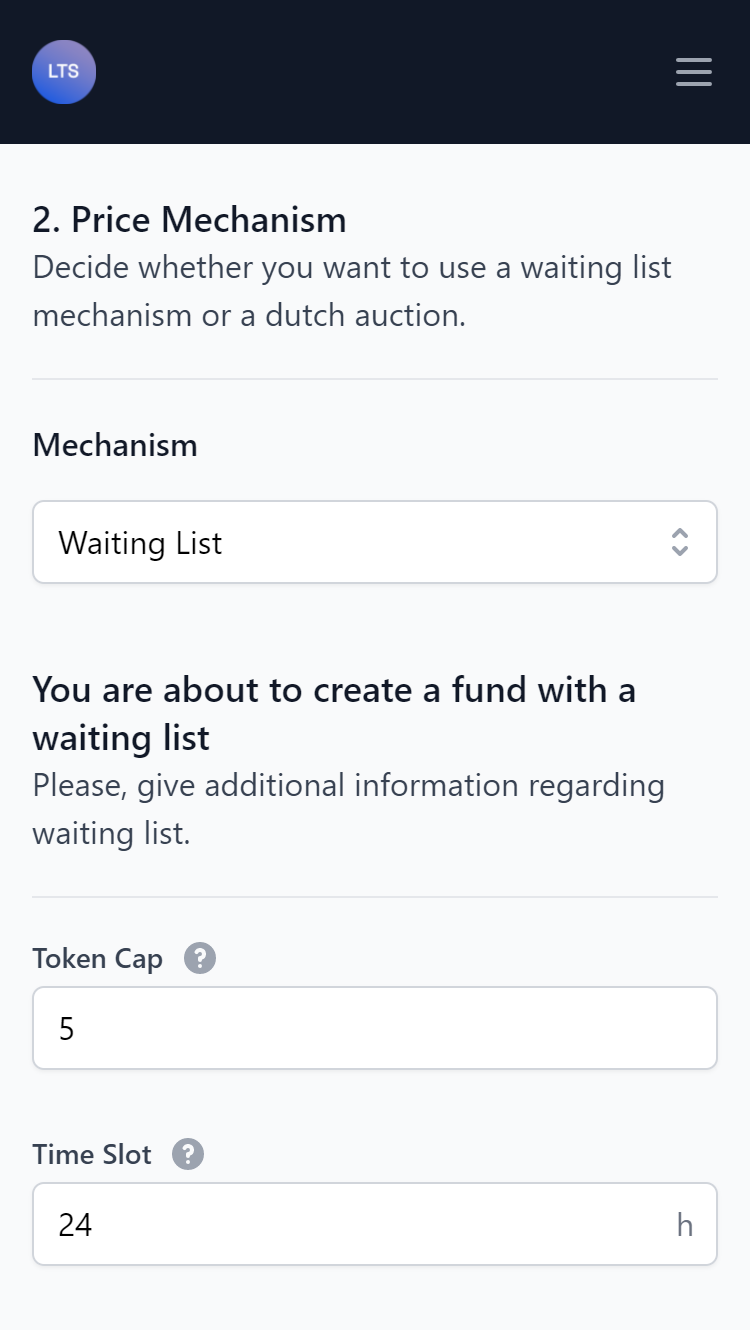 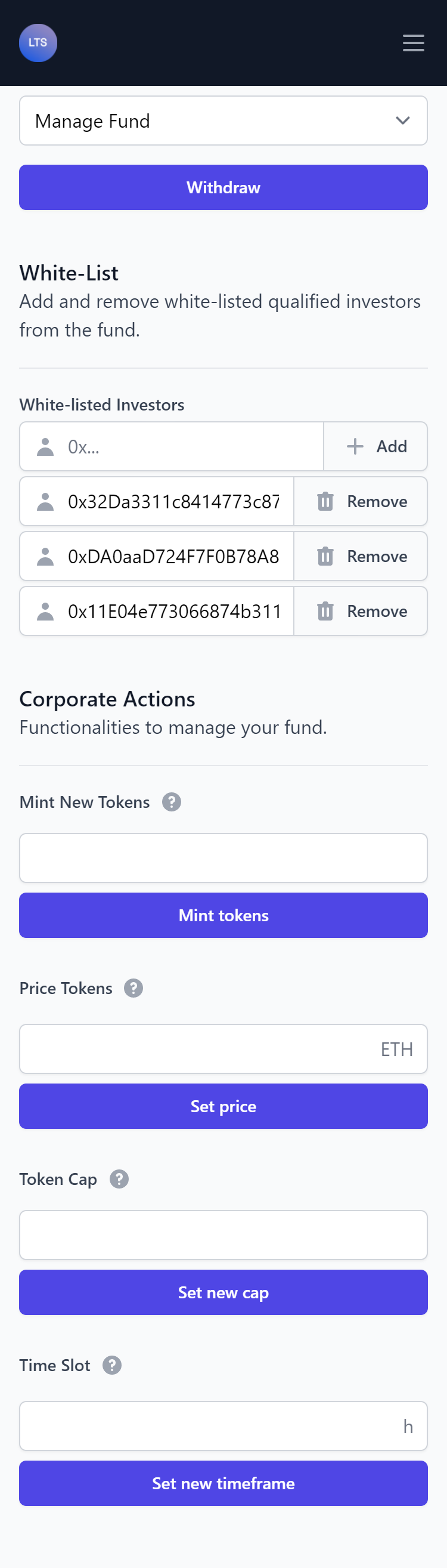 Web Application
...with a Waiting List
Token Cap
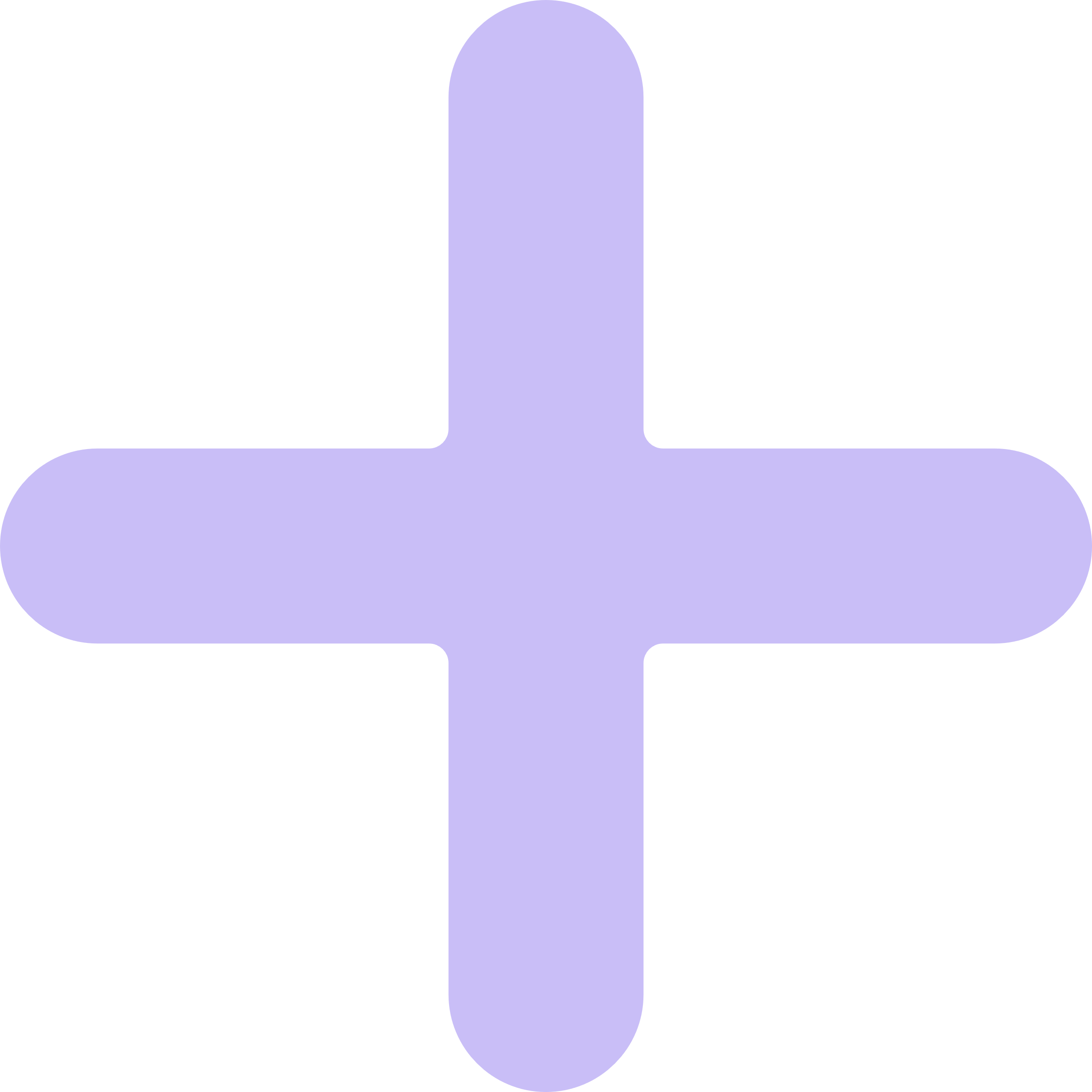 Time Slot
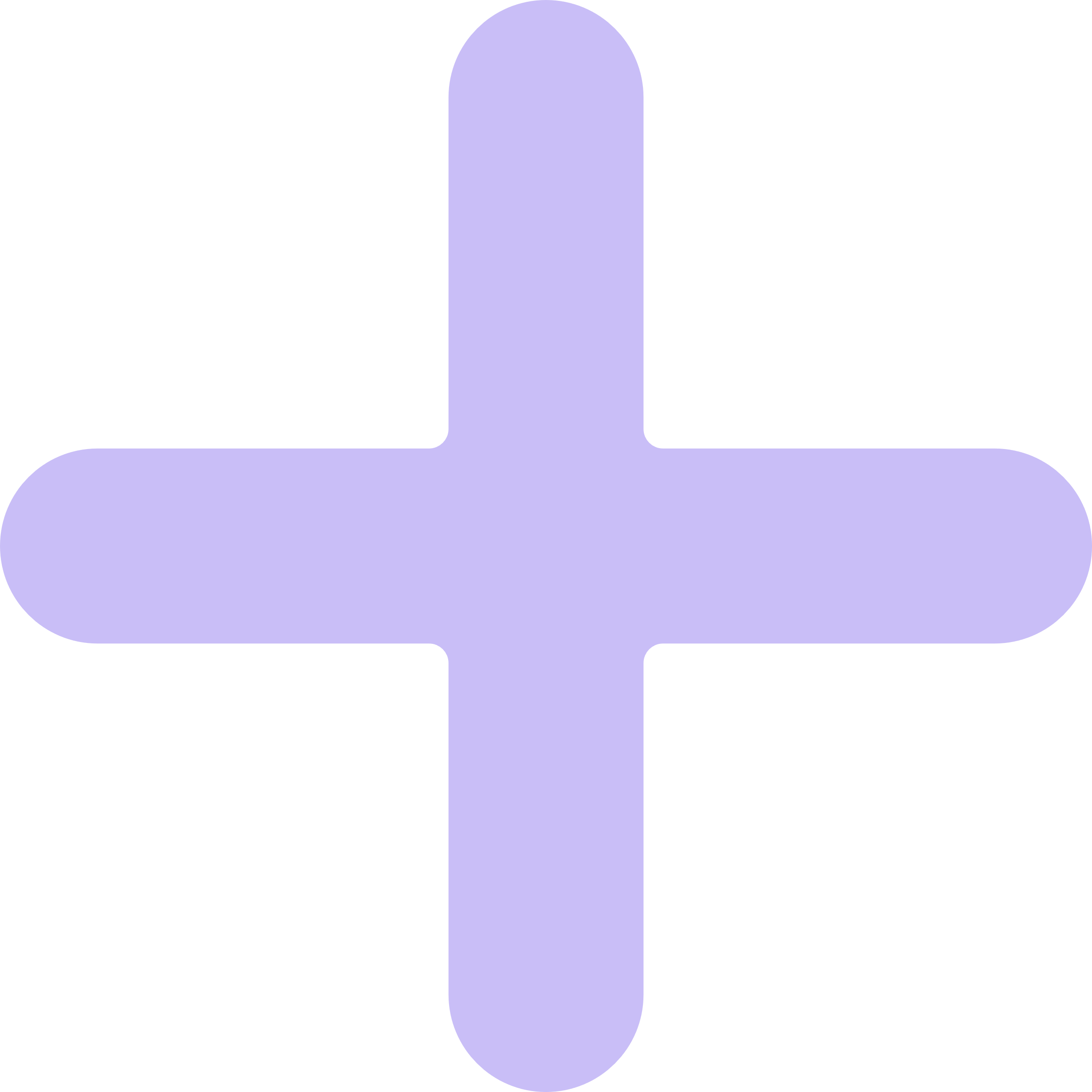 https://cef-marketplace.vercel.app
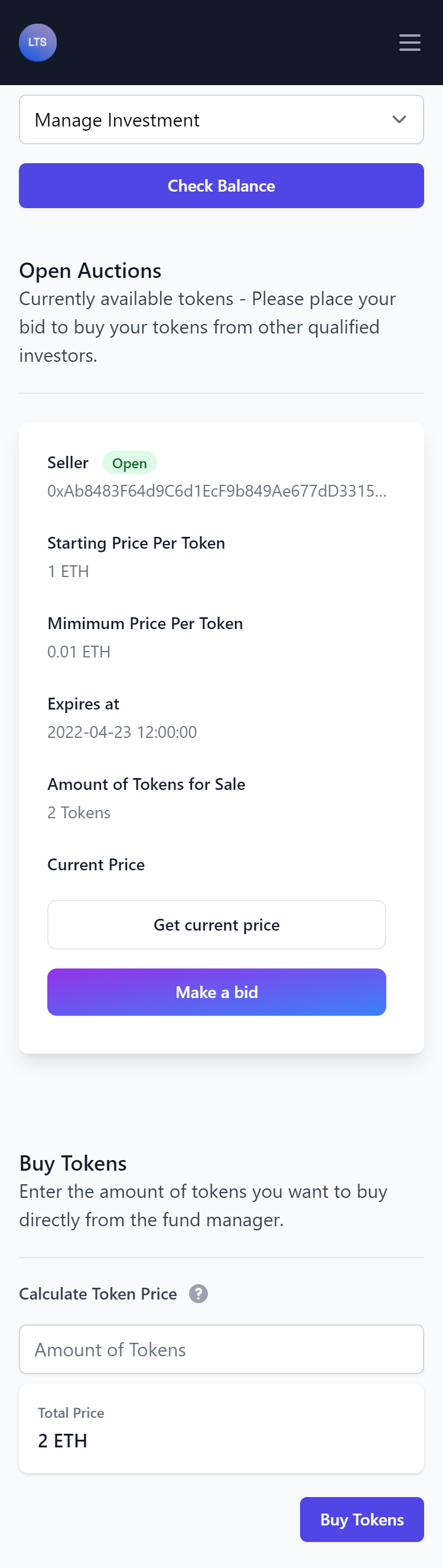 Web Application
Manage Investment Qualified Investor
Check Balance
Buy Tokens
Sell Tokens
Check White-List
https://cef-marketplace.vercel.app
13
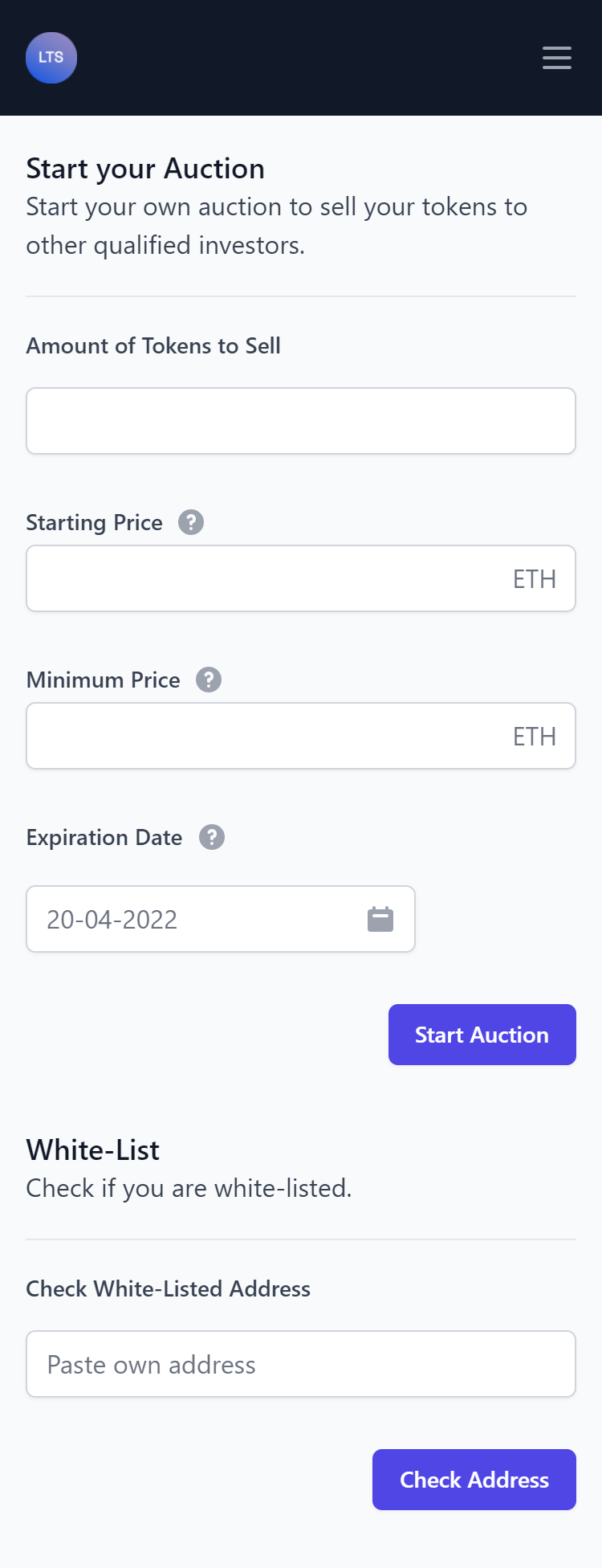 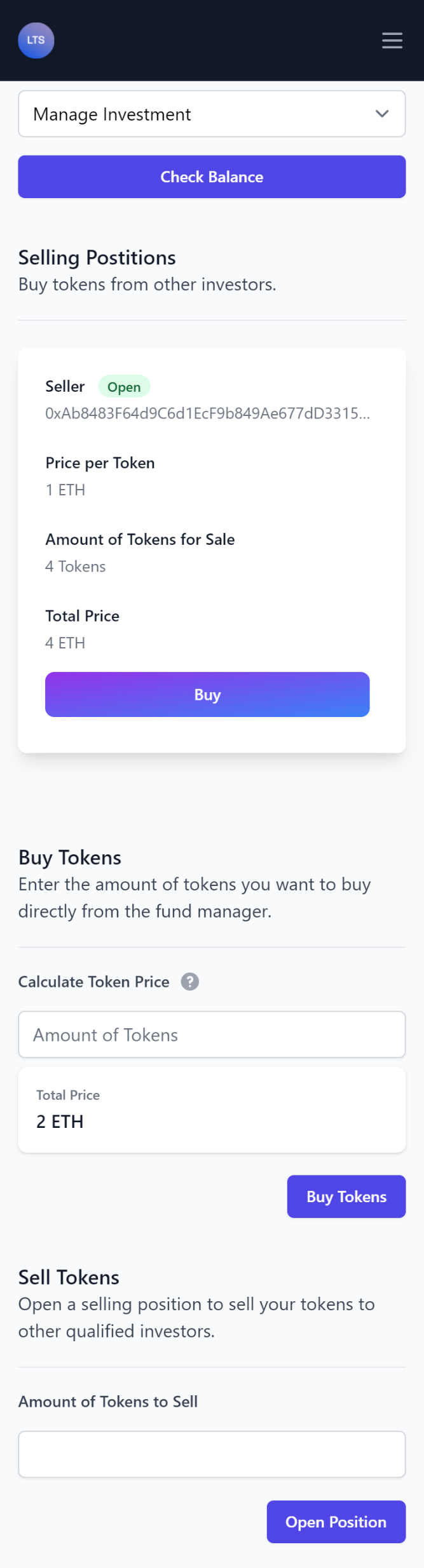 Web Application
…with a Waiting List
Buy Tokens
Sell Tokens
https://cef-marketplace.vercel.app
14
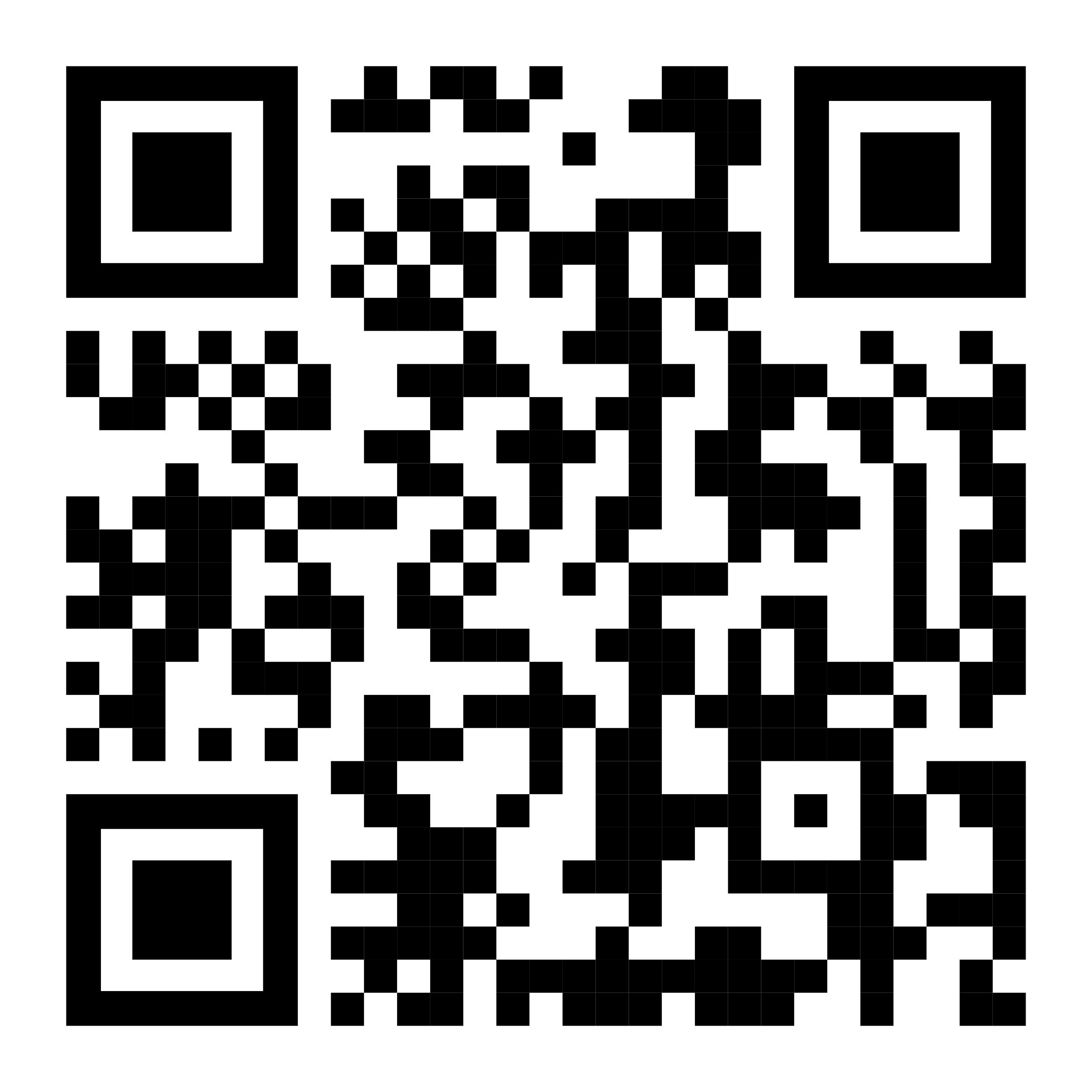 https://cef-marketplace.vercel.app